«Современные технологии в процессе преподавания химии»
Гавриленко С.Н., 2024
Ювенелизация-доминирование черт незрелости (череп>, лицевая часть <)
 Грацилизация- изменяется и утончается скелет, мышцы слабеют, падает физ.активность.
Акселерация сменяется децелерацией (замедление проц.биологического созревания)
Андрогиния -сглаживание половых различий (эмоциональность, раздражительность, но агрессивность <.
Клиповое мышление — тип мышления, при котором человек воспринимает информацию фрагментарно, короткими кусками и яркими образами, не может сосредоточиться и постоянно перескакивает с одного на другое.
РАЗВИТИЯ
ДЕТЕЙ
ОСОБЕННОСТИ
СОВРЕМЕННОГО
ЭТАПА
Дошкольники и младшие школьники занимаются ментальной арифметикой, изучают языки, выполняют творческие проекты, участвуют в конкурсах, выполняют исследовательские работы.
Интенсивное развитие психо-социальной сферы,  мощный прирост интеллекта. Быстрое освоение новой техники и ее использование.
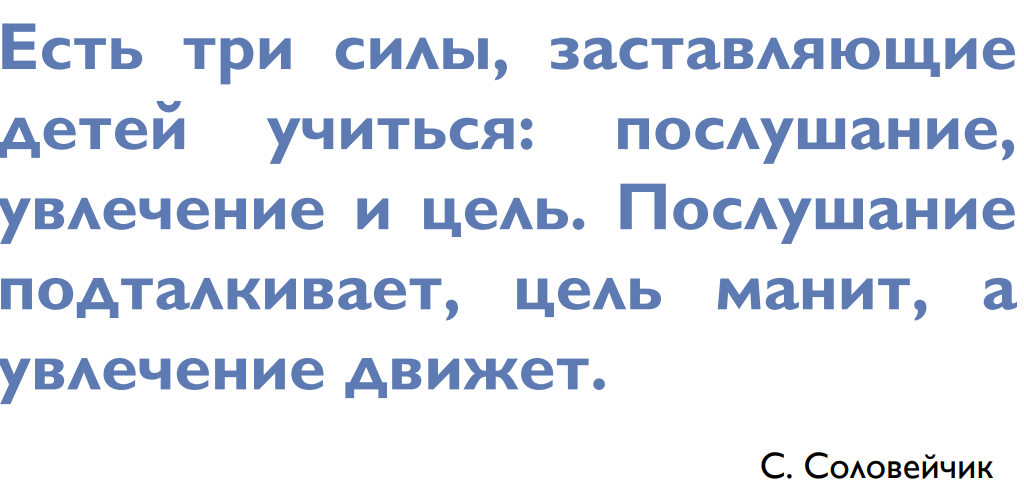 Главная цель образования-гармонически развитая личность, способная жить в обществе и решать его задачи.
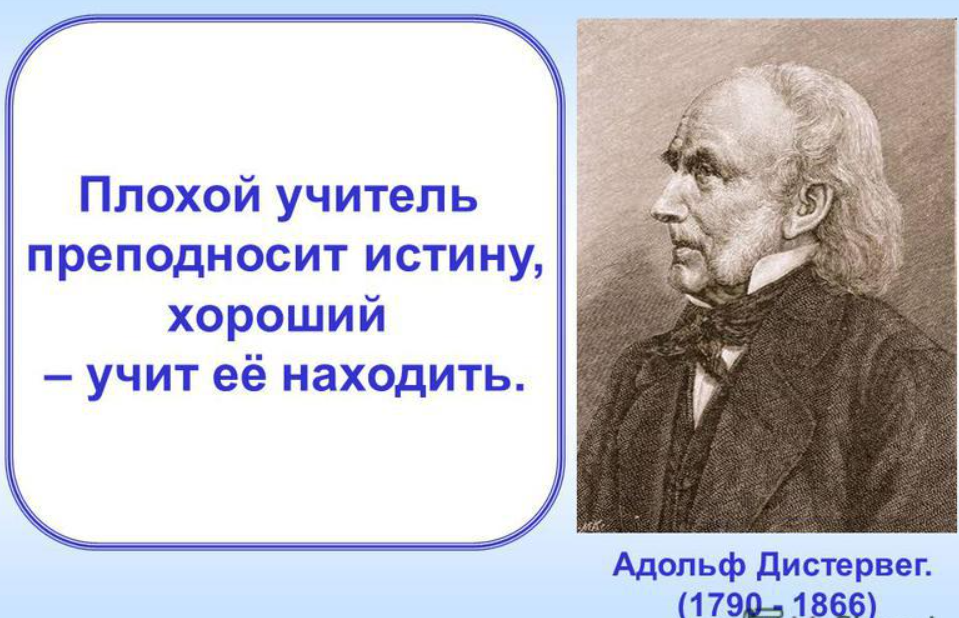 Каждый ребенок-это новый эксперимент, затеянный природой.
Технология
Дословно «технология» - наука о мастерстве. 
Технология классно-урочной системы на протяжении столетий была наиболее эффективной для передачи знаний, умений, навыков.
Но условия новой реальности требуют освоения новых способов образования,новых педагогических технологий, дающих возможность повышать качество образования, более эффективно использовать учебное время и снижать долю репродуктивной деятельности обучащихся.
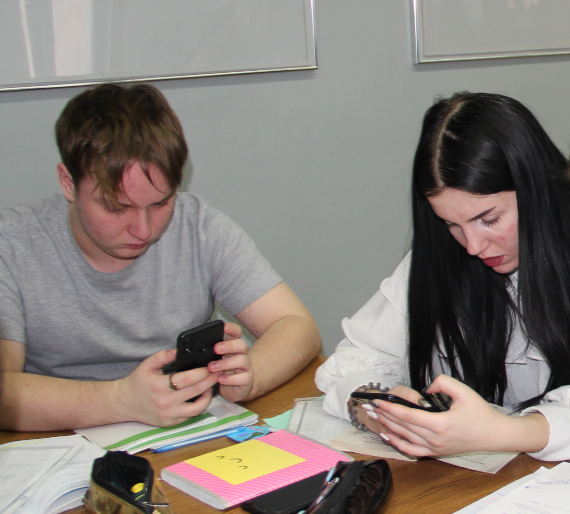 Проблемн.  
  обучение
Исследов.         методы
сотрудничес
ИКТ
Обучение в сотрудничестве
Развивающее        обучение
Разноуровневое обучение
Метод проектов
Разноуровневое обучение
  ИКТ
Игровые методы
Здоровьесберегающие технологии
Виды  образовательных технологий
“Расчет массовой доли растворенного вещества”. 
Задача №1
Приготовим чай. Положим в один стакан  2 чайные ложки сахара,а во второй – 2 кусочка сахара рафинада Определите, не пробуя на вкус, в каком стакане чай слаще?
Студенты анализируют проблемную ситуацию, выясняют недостающие данные,решают и делают вывод.
Проблемное обучение-ядро развивающего обучения.
Технология проблемного обучения основывается на теоретических положениях американского философа, психолога и педагога Д. Дьюи. Сегодня под проблемным обучением понимается такая организация учебных занятий, которая предполагает создание под руководством учителя проблемных ситуаций и активную самостоятельную деятельность учащихся, в результате чего и происходит творческое овладение профессиональными знаниями, навыками, умениями и развитие мыслительных способностей.
В химии применяется в виде  создания проблемных вопросов, ситуаций и задач.
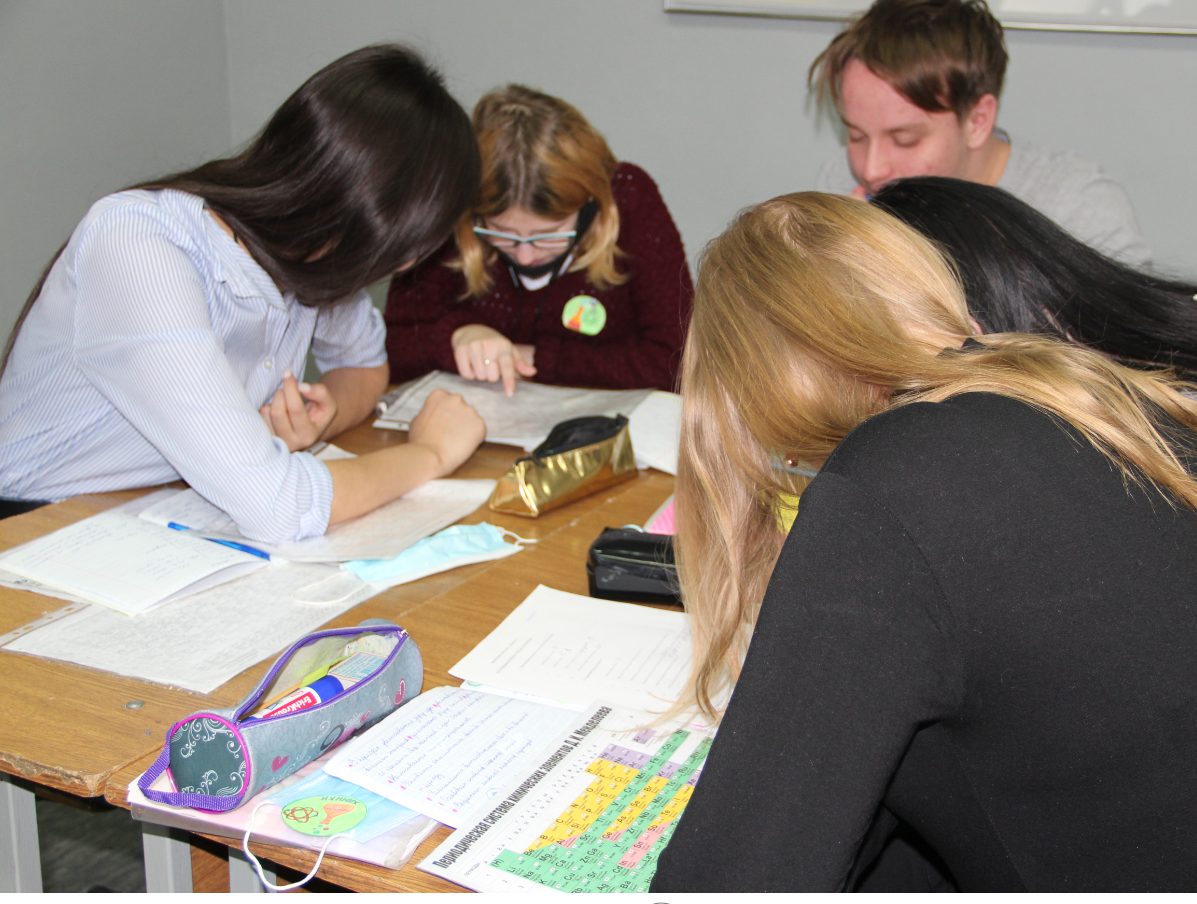 Экспериментальная задача: 
даны три пробирки с веществами. Определить эти вещества наиболее коротким путем, с наименьшим числом проб.
Иногда за урок учащиеся так и не могут разрешить проблемную ситуацию, которая возникла, тогда предлагаю им обратиться к другим источникам информации в послеурочное время.
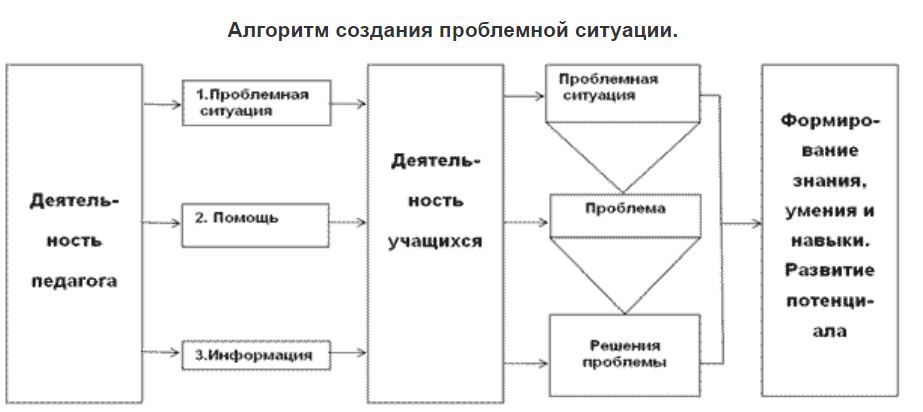 Это Саша            Это Регина
Разноуровневое обучение
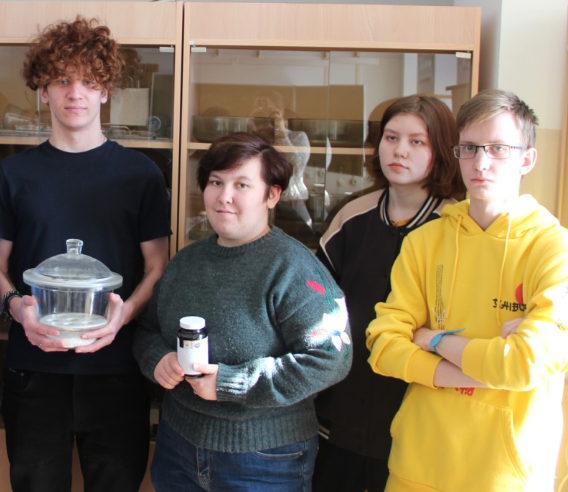 Разноуровневое обучение — это педагогическая технология организации учебного процесса, в рамках которого предполагается разный уровень усвоения учебного материала, то есть глубина и сложность одного и того же учебного материала различна в группах уровня А, Б, C, но не ниже базового, в зависимости от способностей и индивидуальных особенностей личности каждого учащегося.
Академически одаренные обучающиеся
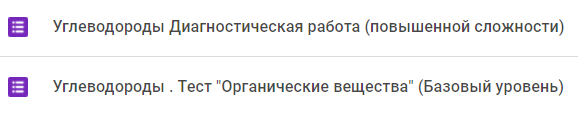 Разноуровневое обучение (личностно-ориентированный подход)
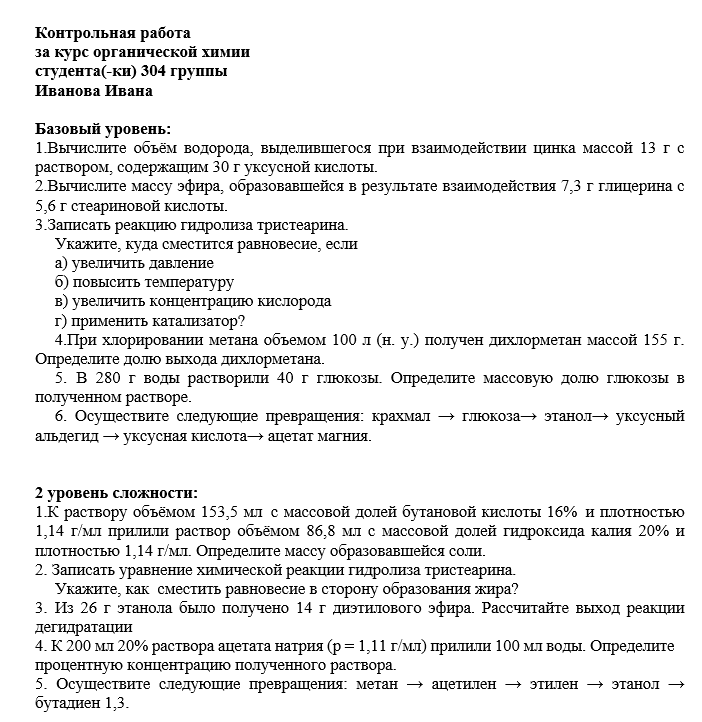 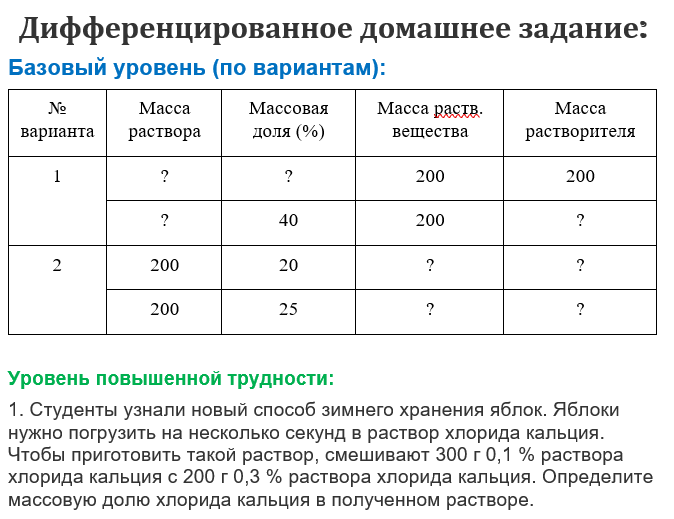 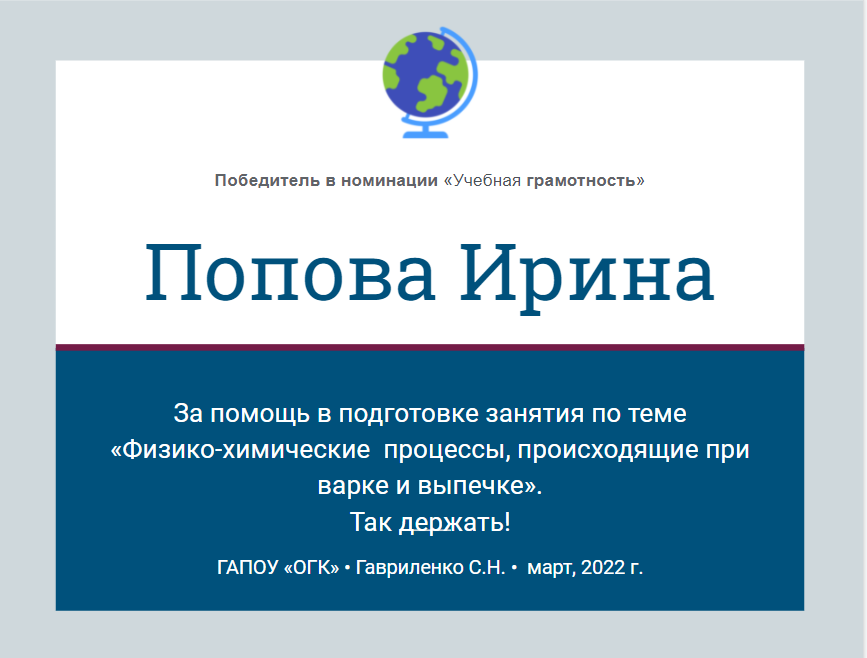 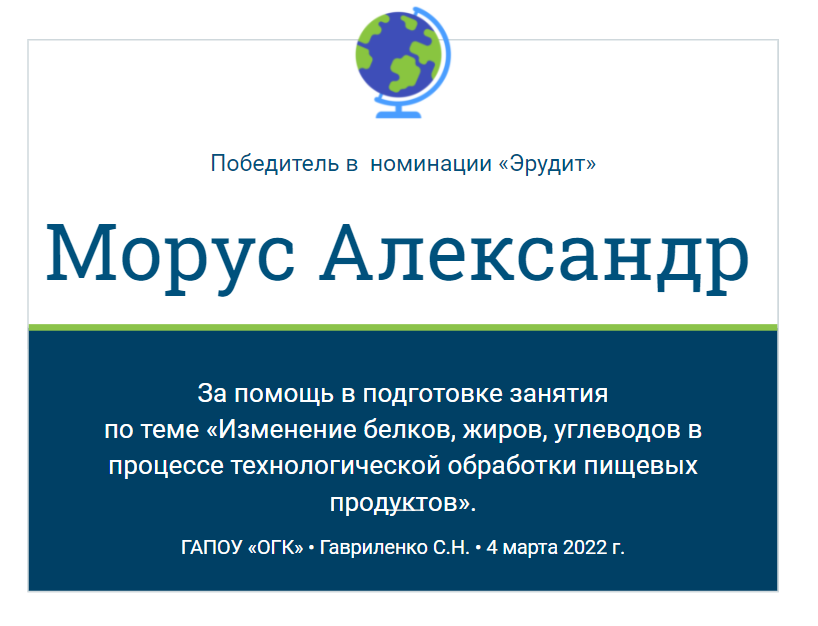 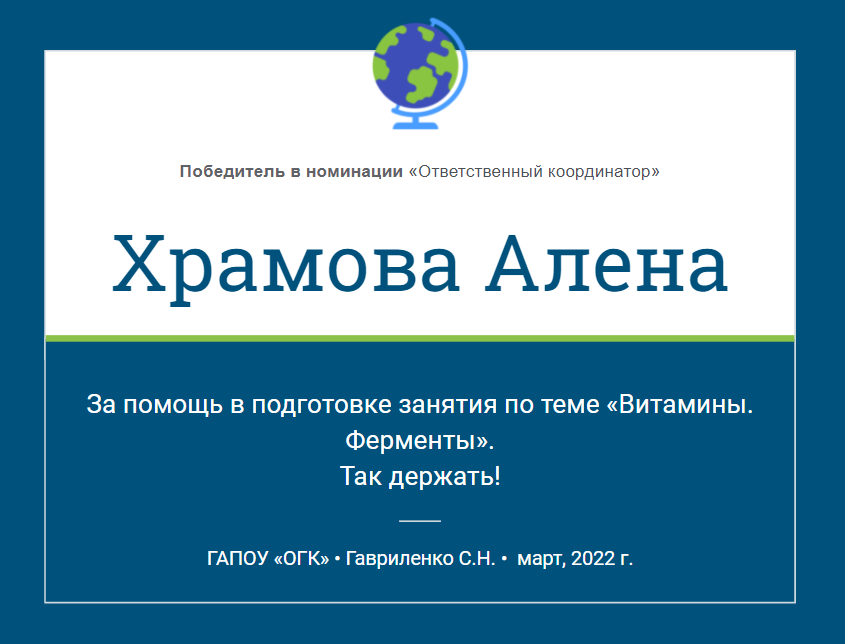 Одаренные студенты активно привлекаются к помощи в проведении занятий, проверке и пояснению заданий  у менее подготовленных.
Технология проектного обучения-
одна из интегральных технологий.
 Этот метод более четко оформился в США к 1919 году. Исходный лозунг основателей системы проектного обучения – «Все из жизни, все для жизни». 
Цель проектного обучения состоит в том, чтобы создать условия, при которых учащиеся: самостоятельно и охотно приобретают недостающие знания из разных источников для решения познавательных и практических задач; приобретают коммуникативные умения, работая в различных группах; развивают у себя исследовательские умения (умения выявления проблем, сбора информации, наблюдения, проведения эксперимента, анализа, построения гипотез, обобщения); развивают системное мышление.
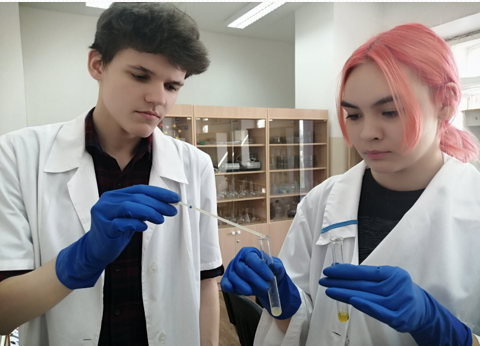 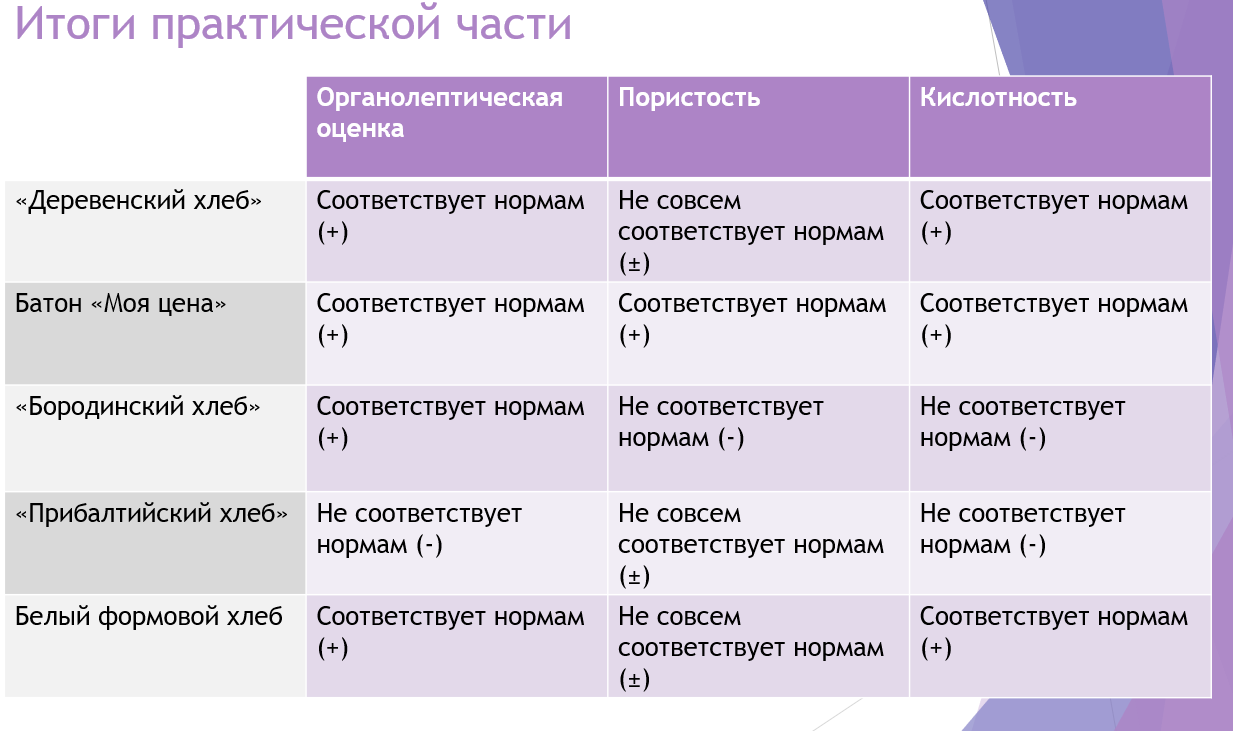 Индивидуальный проект “Определение показателей качества хлеба”
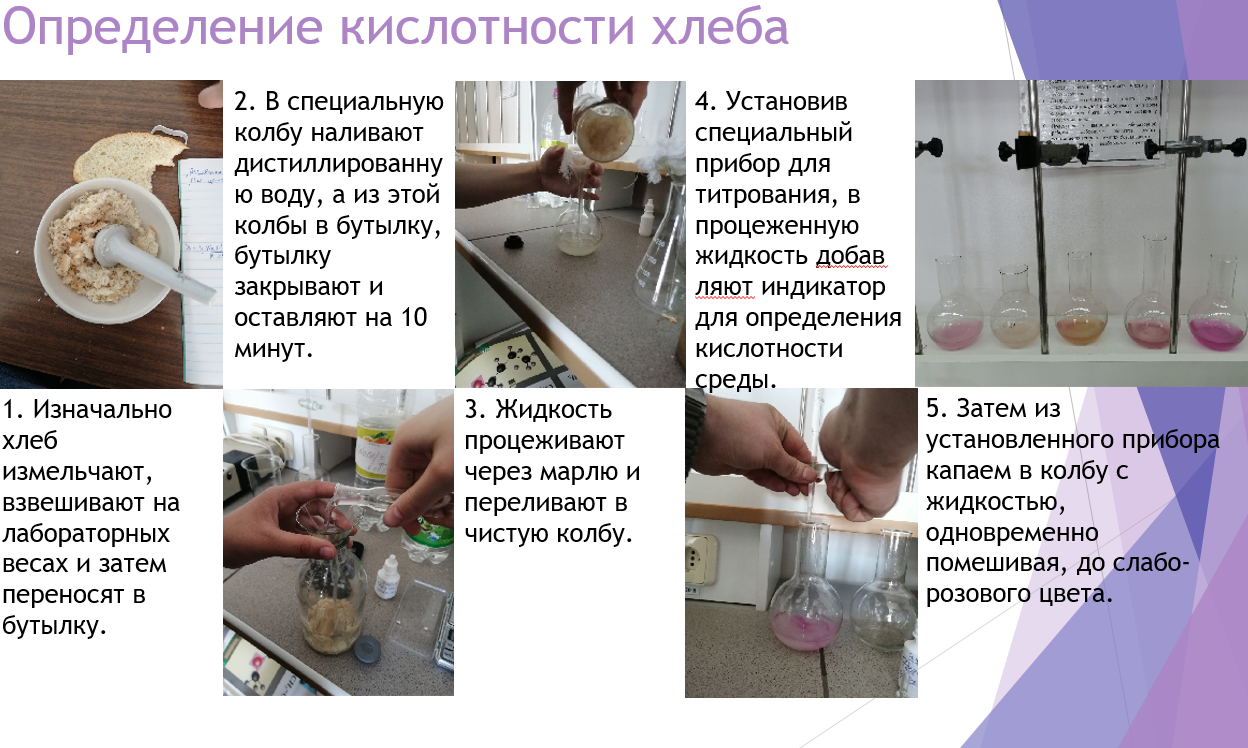 Выполнили:
Каверина А., Вайс Р.
Участники проекта “Моя страна-моя Россия” в номинации “Научное будущее моей страны”.
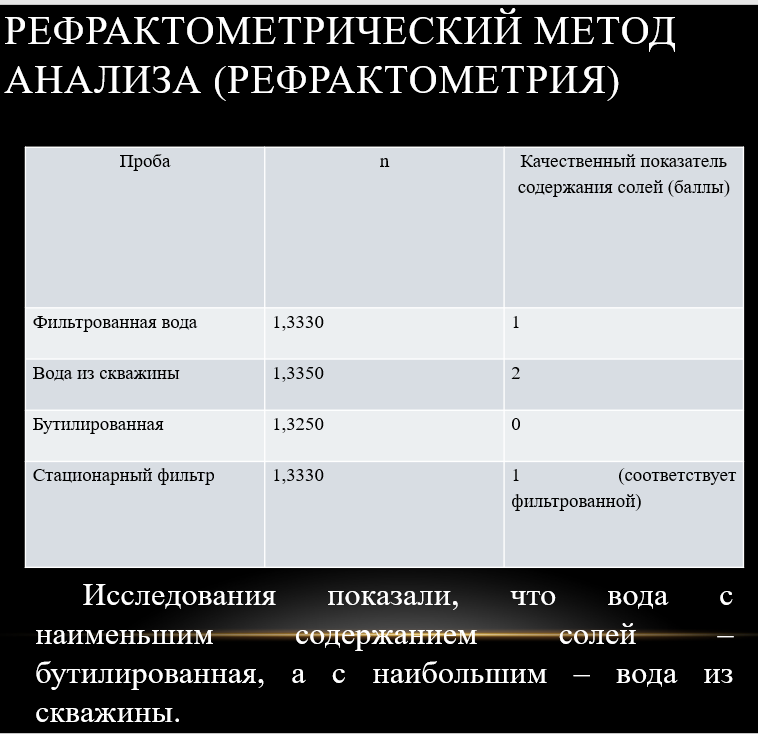 Индивидуальный проект
“Сравнение эффективности методов очистки воды”
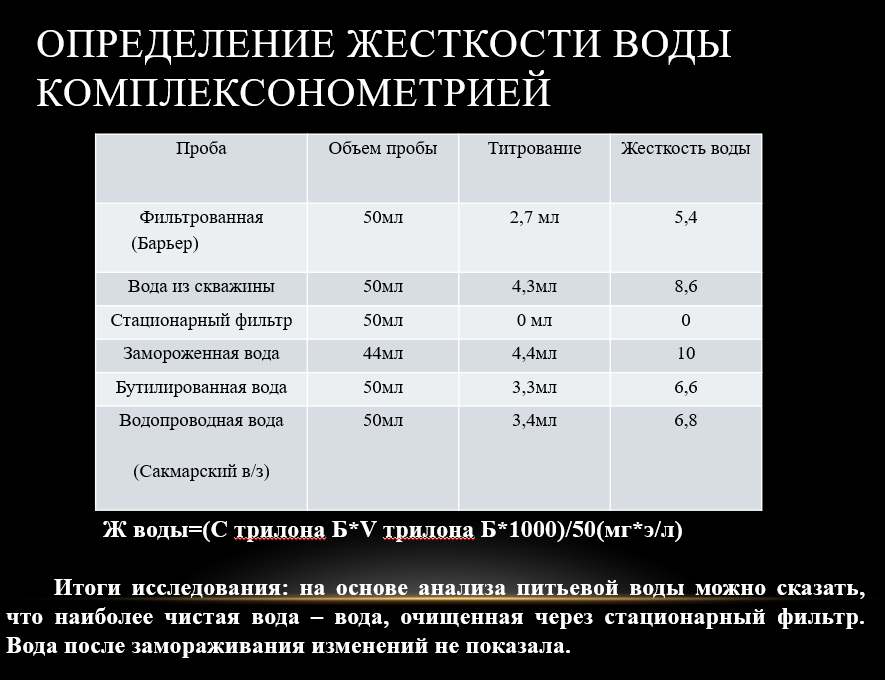 Выполнили:
Матвейкина И.,Труфанова М. 

II место в НПК “Молодежь XXI в: проблемы, перспективы”.
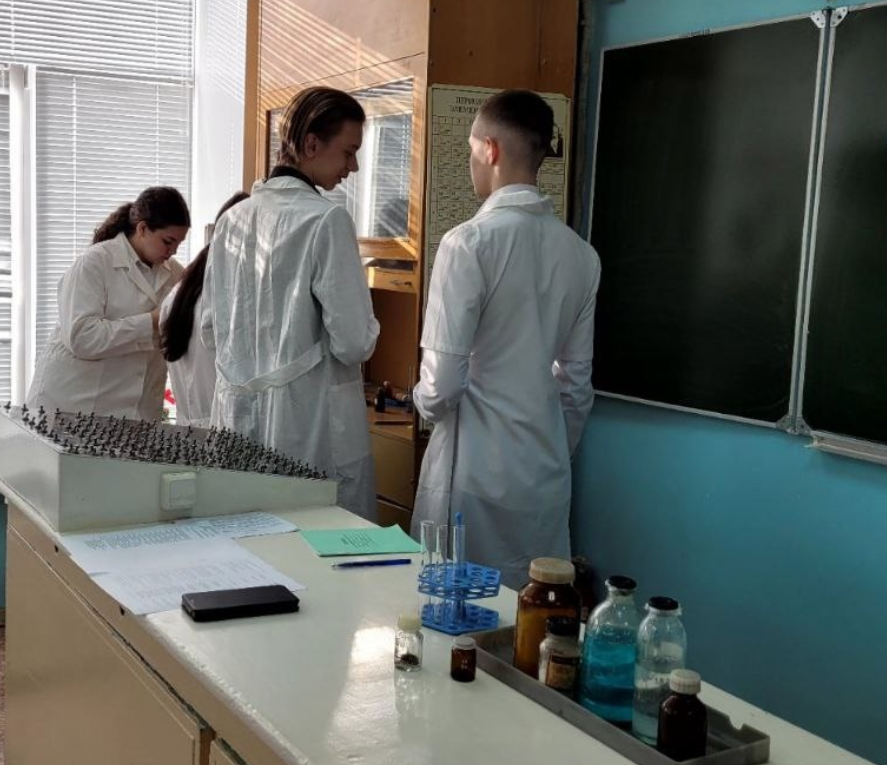 Исследовательские методы.
“Если человек в школе не научится творить,то и в жизни будет подражать и копировать”.
                   Л.Н.Толстой
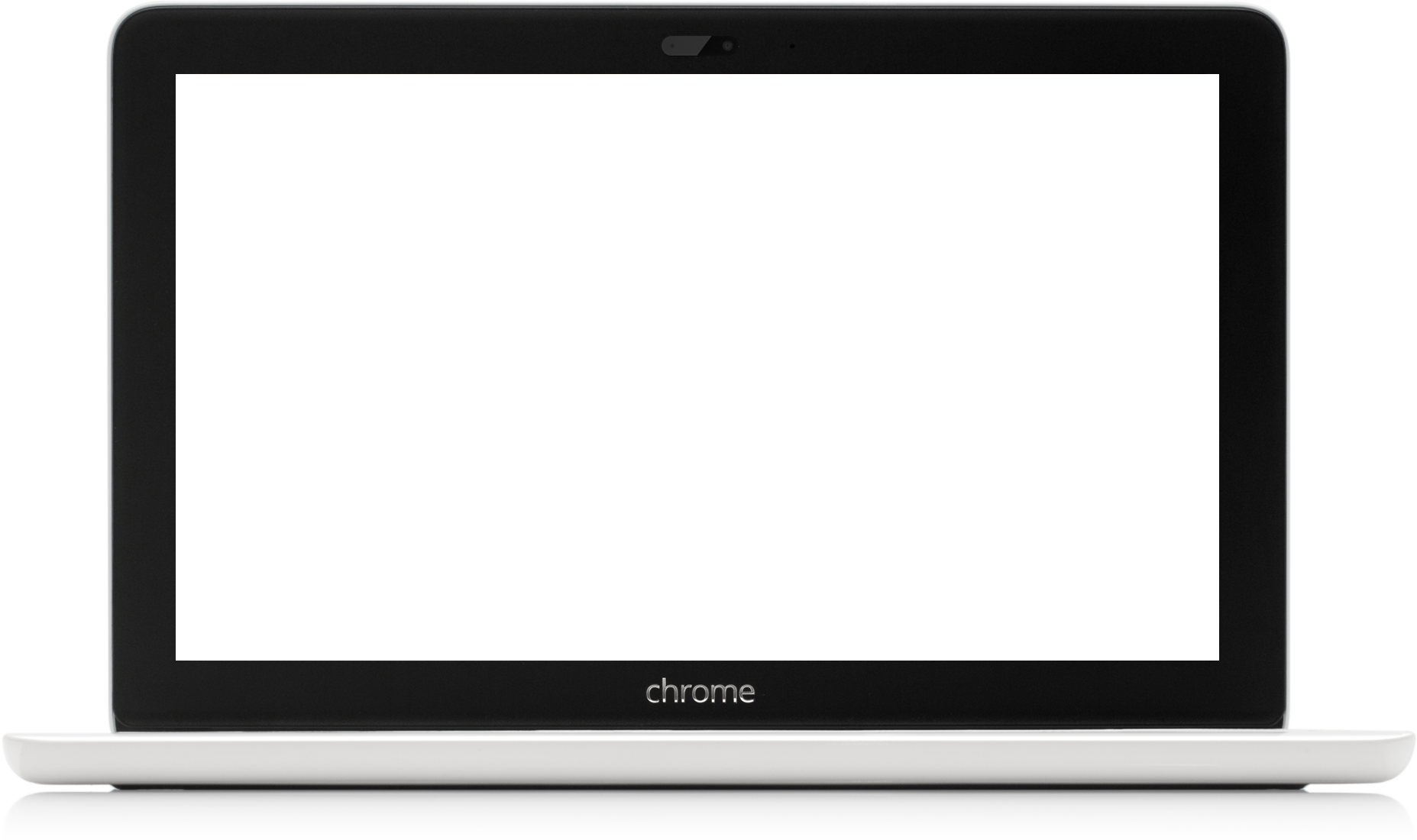 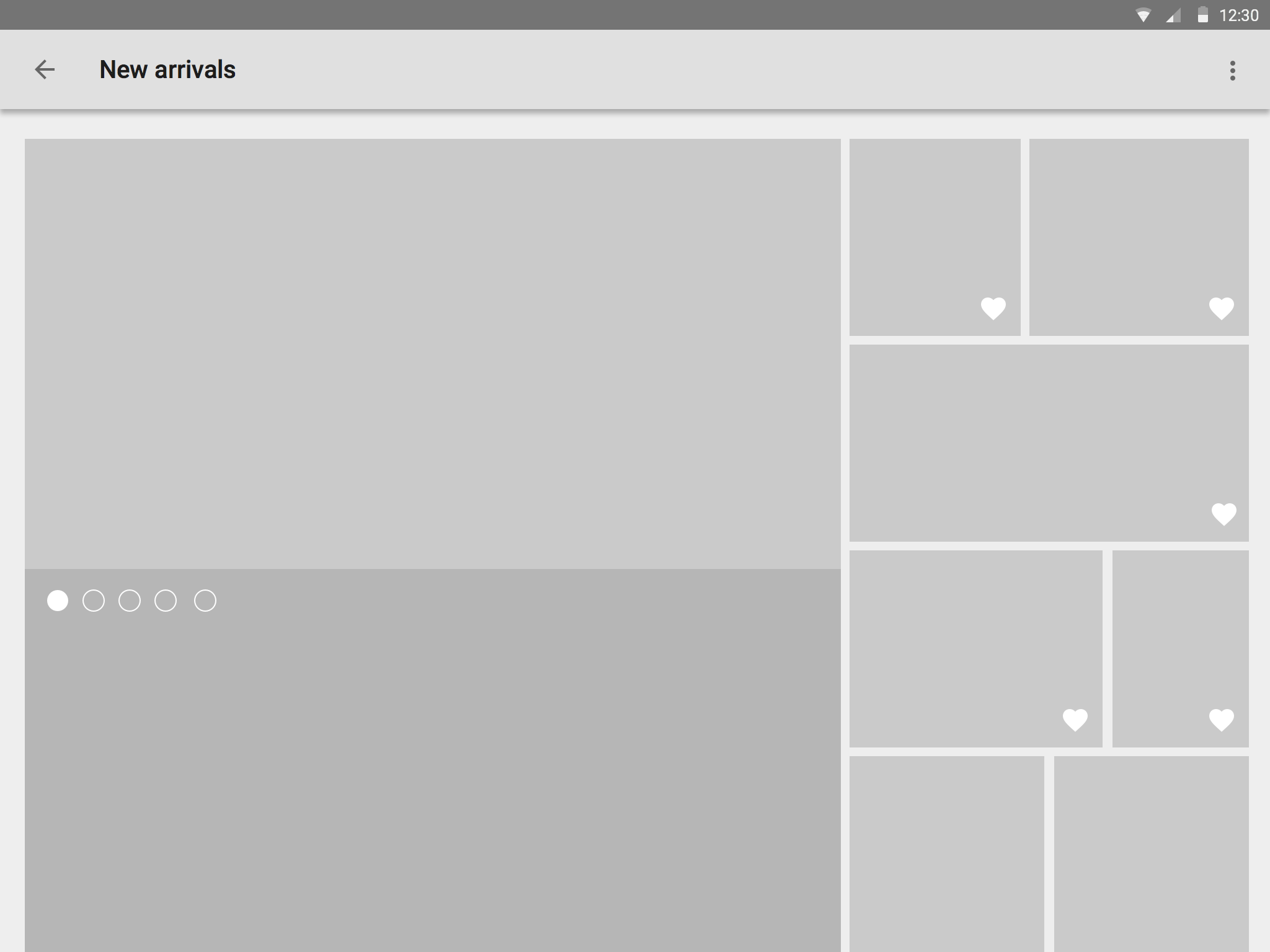 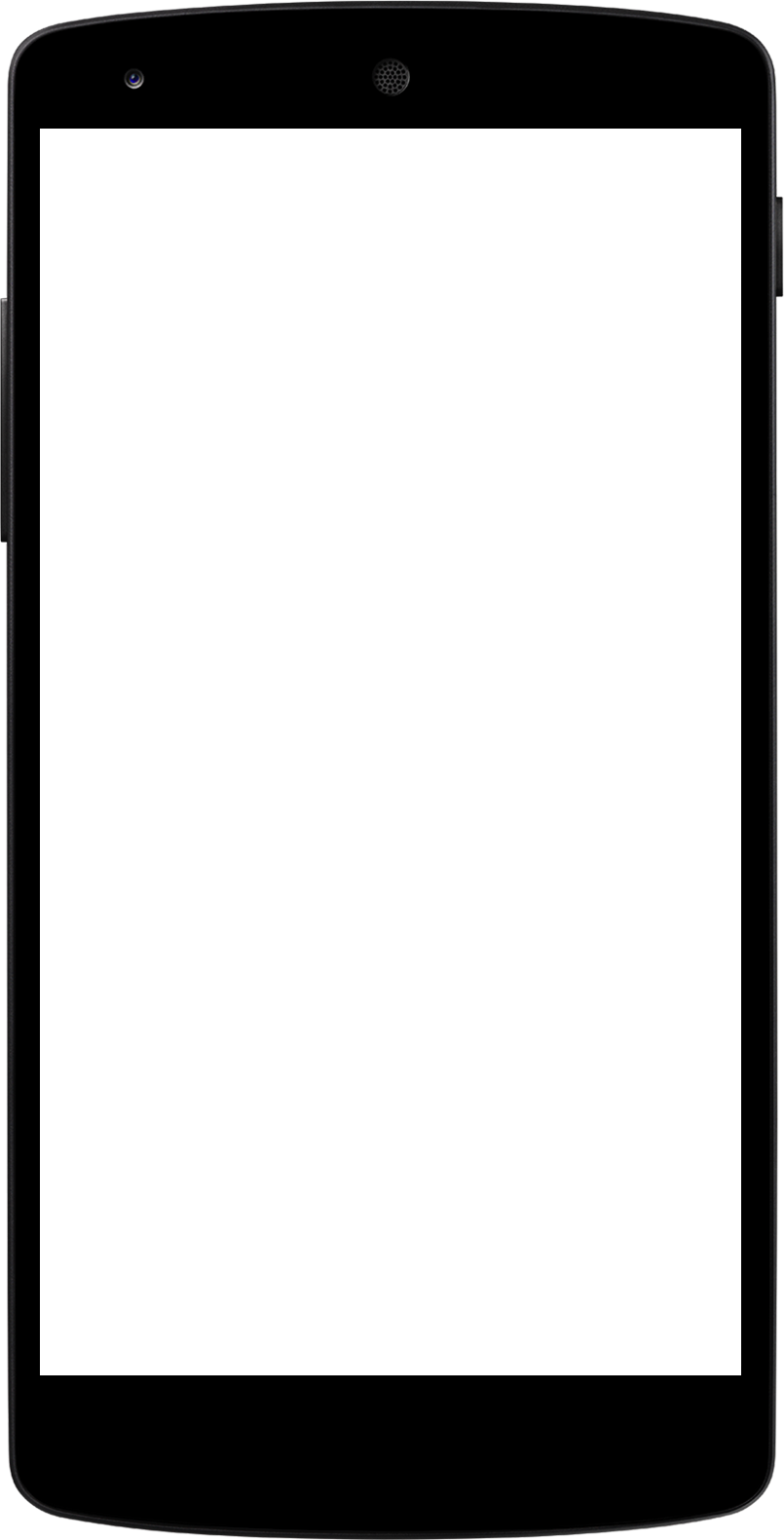 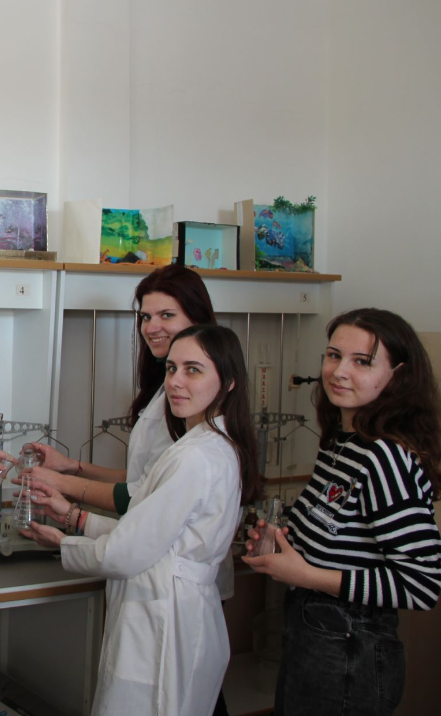 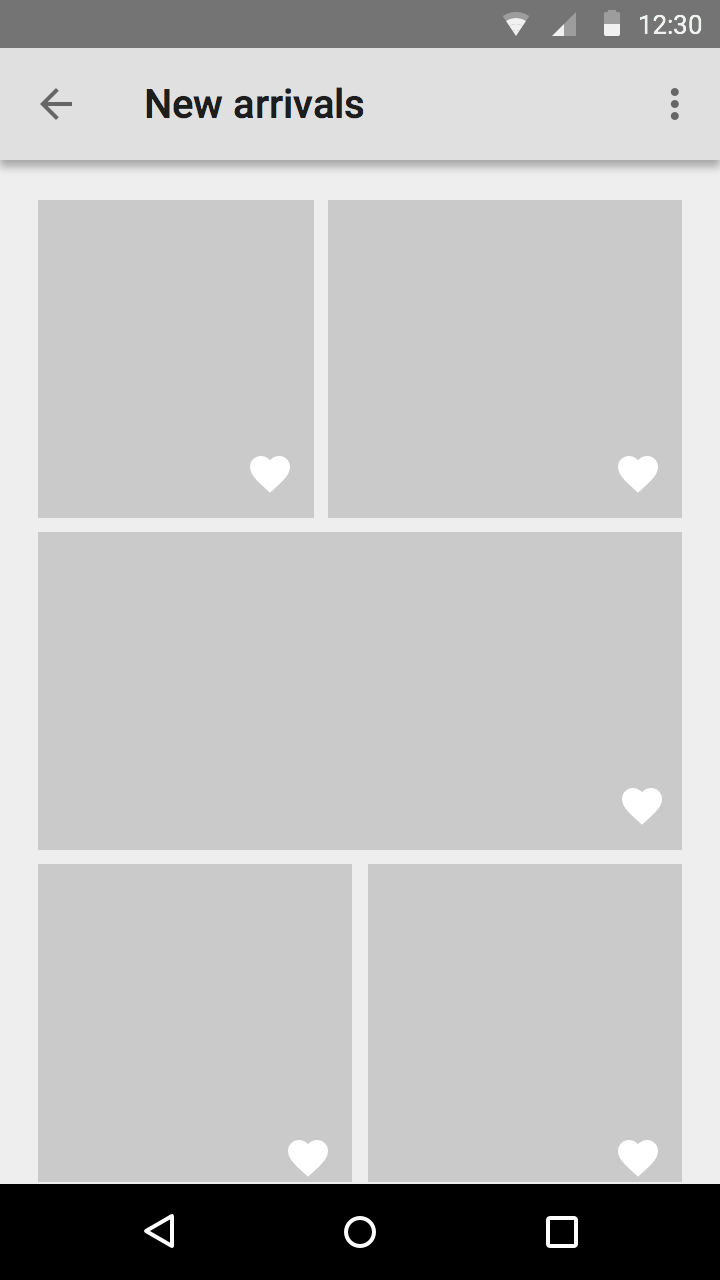 Учебно-исследовательская деятельность учащихся – это такая форма организации учебно- воспитательной работы, которая связана с решением учащимися творческой, исследовательской задачи с заранее неизвестным результатом. Использую при проблемном обучении и в химическом эксперименте. Предполагает:
Этапы:
сбор      собственного материала
постановка проблемы
ознакомление с литературой по данной проблеме
овладение методикой исследования
Анализ
Обобщение
выводы
На занятиях по химии я активно применяю данную технологию при выполнении экспериментальных заданий  лабораторно-практических работ, в мини-проектах при изучении новой темы и в качестве домашнего задания. Мы проводим анализ, самоана лиз и оценку работы каждой группы. Студенты испытывают определенные трудности при распределении вопросов и действий,выделении смысловых частей, анализе выступлений.
Технология обучения                       в сотрудничестве (работа в группах)
Обучение в сотрудничестве рассматривается в мировой педагогике как наиболее успешная альтернатива традиционным методам.
Педагогика сотрудничества - эта одна из технологий       	личностно – ориентированного обучения, которая основана на принципах:
-взаимозависимость членов группы;                                                           
- личная ответственность каждого члена группы за собственные успехи и успехи   группы;
- совместная учебно-познавательная деятельность в группе;
-   общая оценка работы группы.
Обучение в сотрудничестве рассматривается как метод обучения. Существуют несколько вариантов данного метода обучения.
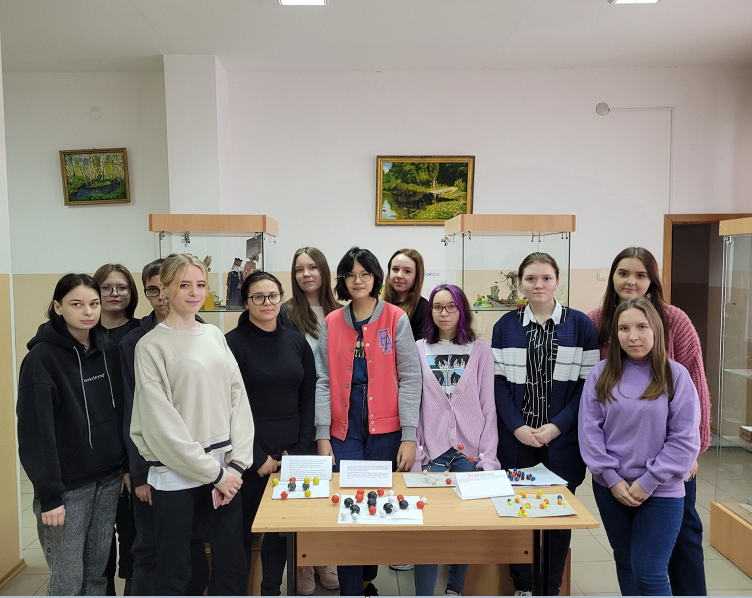 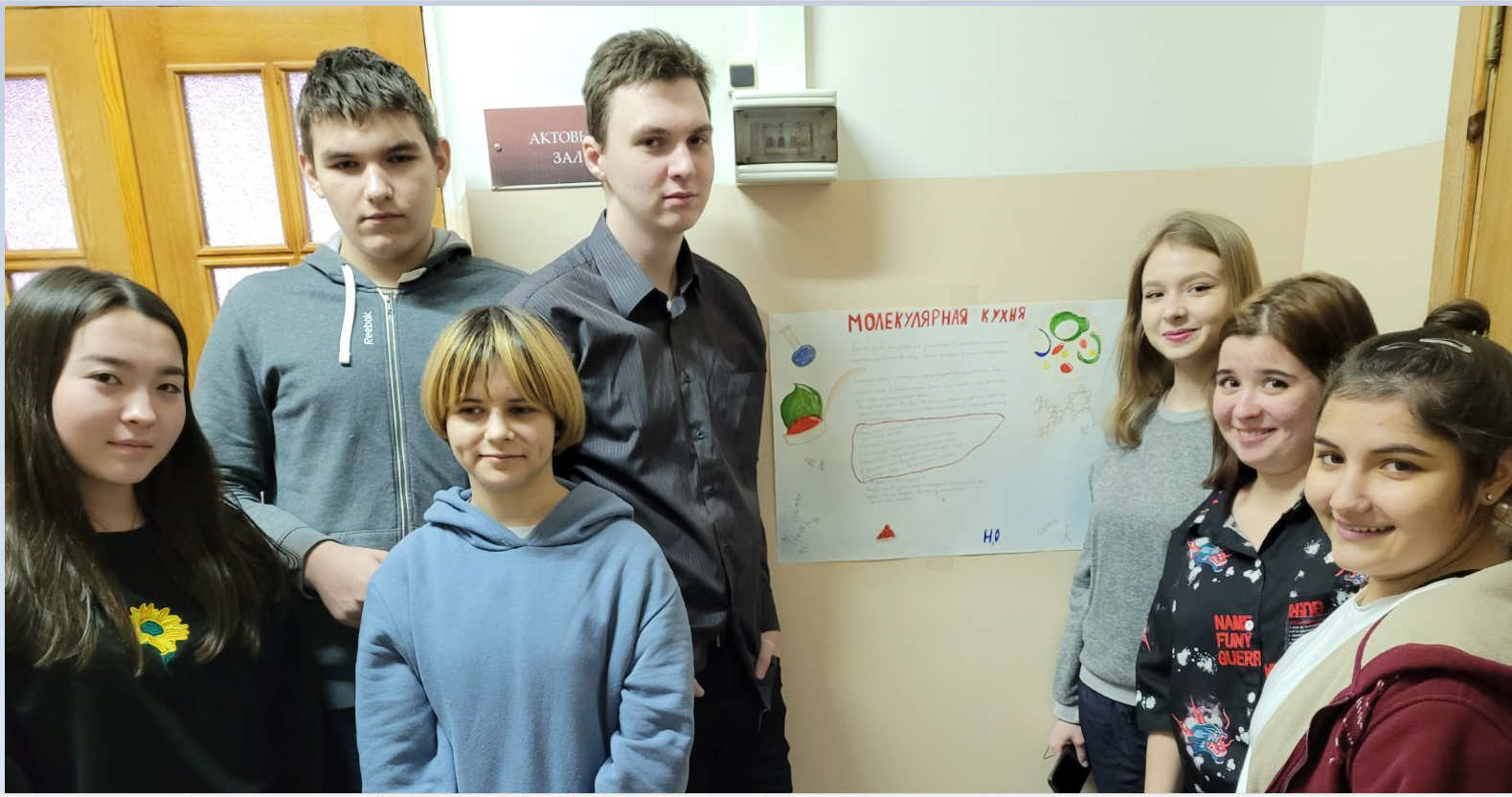 Конкурс плакатов 
“Химия в профессии”
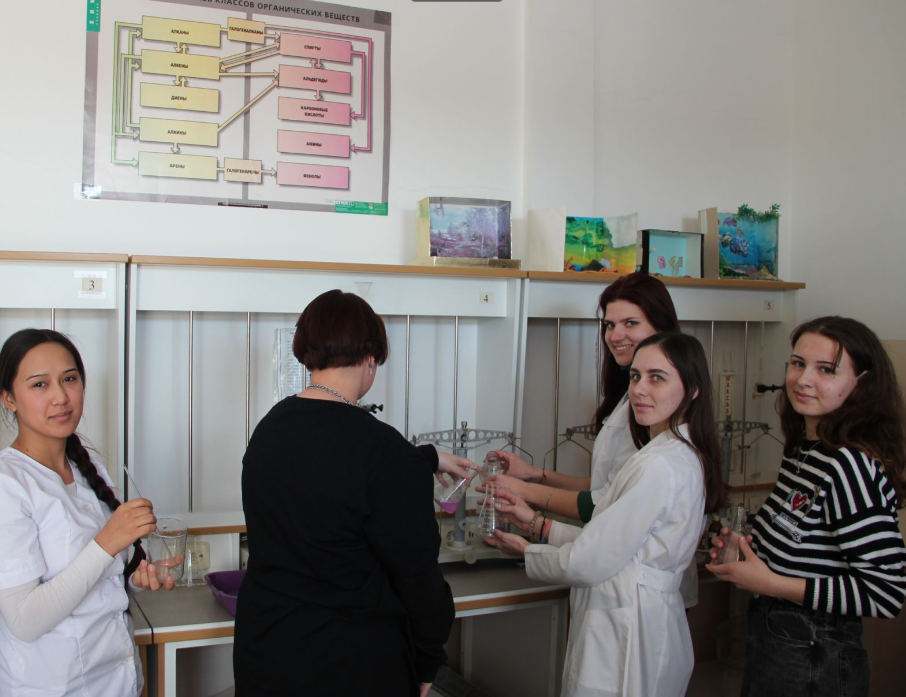 Модели молекул
Химический эксперимент в группе
Примеры групповой работы.
Игровые технологии
Игровые технологии занимают важное место в учебно- воспитательном процессе, так как не только способствуют воспитанию познавательных интересов и активизации деятельности учащихся, но и выполняют ряд других функций:
1)  правильно организованная с учётом специфики материала игра тренирует память, помогает учащимся выработать речевые умения и навыки;
2)  игра	стимулирует	умственную	деятельность  учащихся,  развивает внимание и познавательный интерес к предмету;
3) игра - один из приёмов преодоления пассивности учеников.
Компьютерные игры.
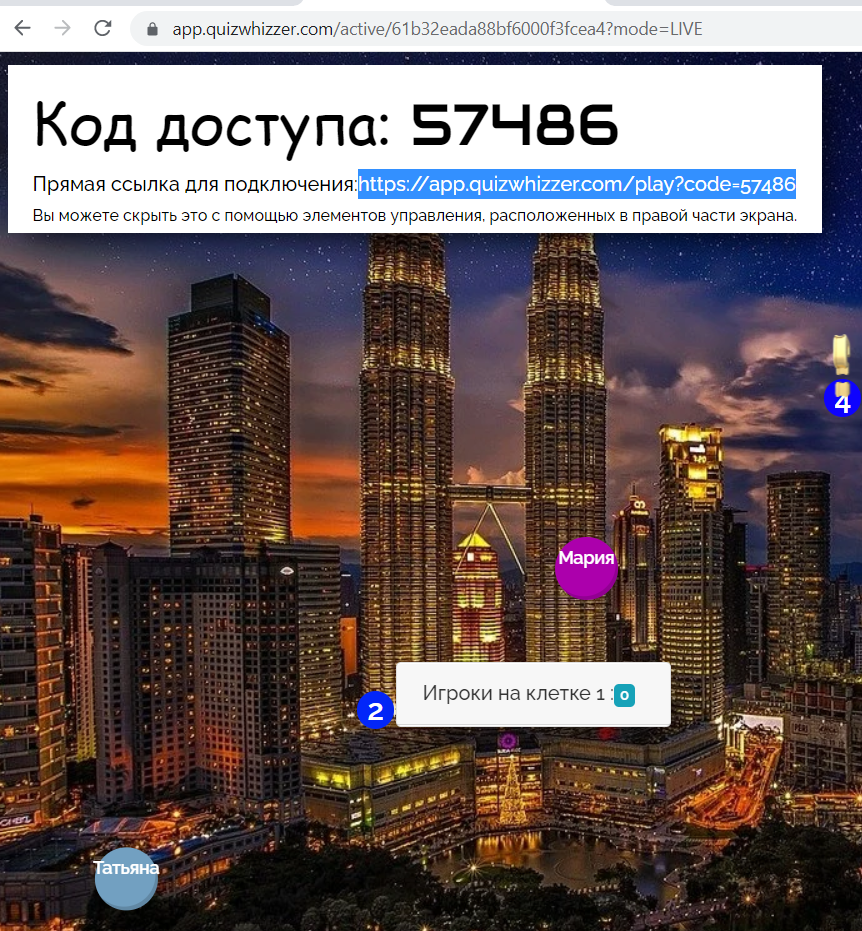 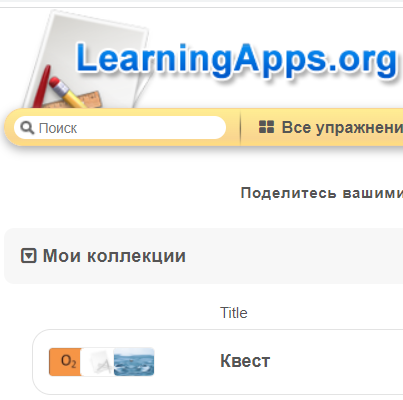 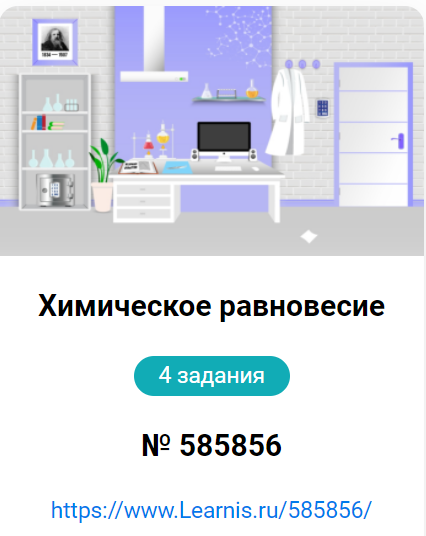 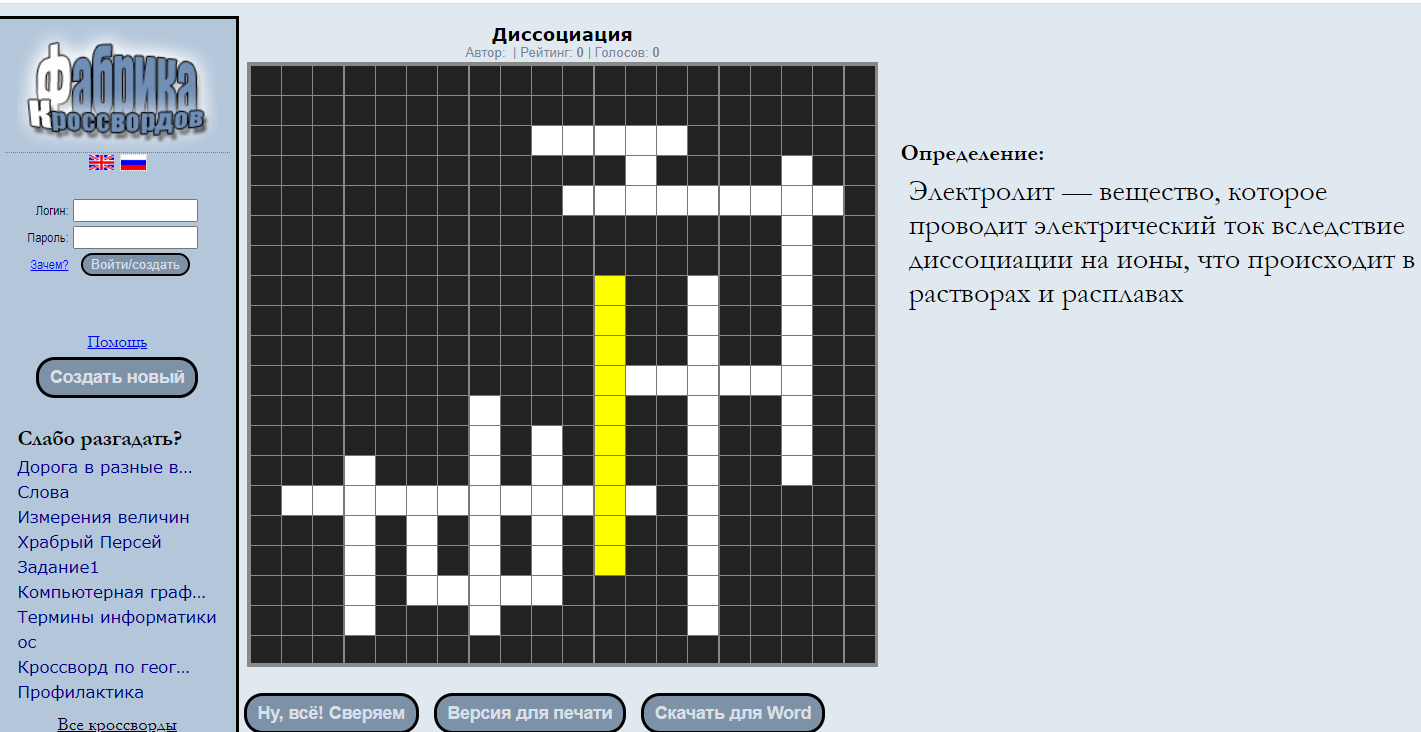 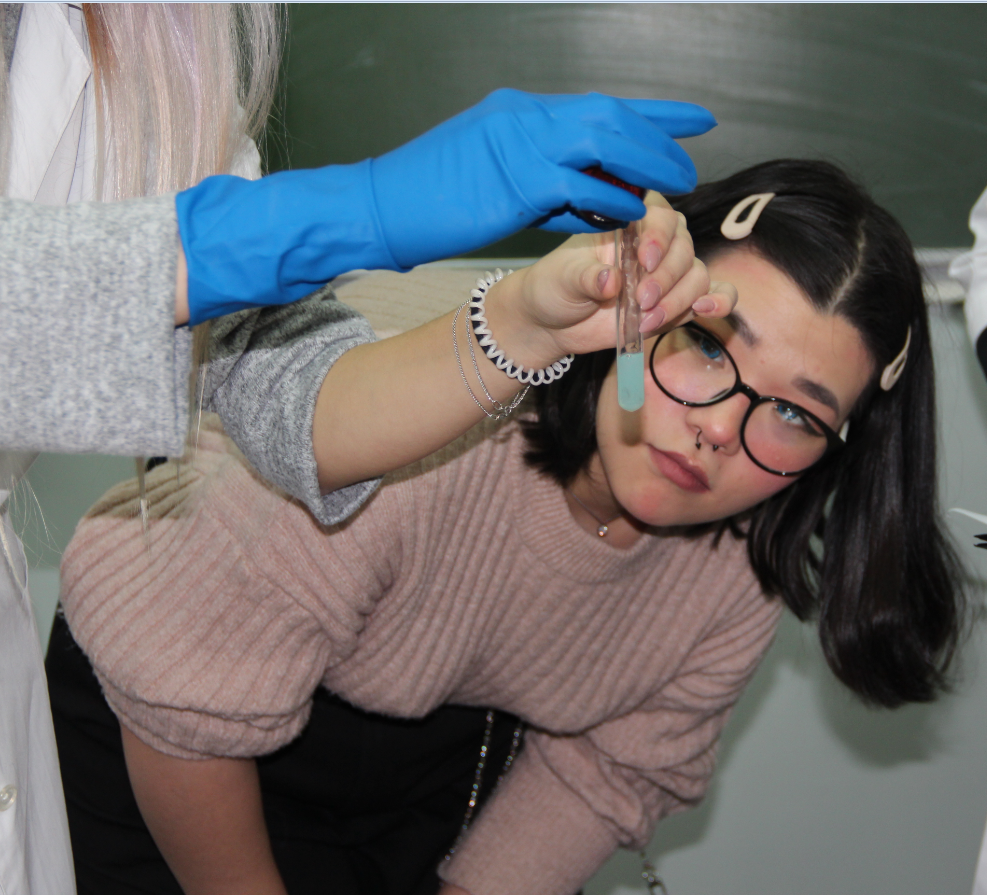 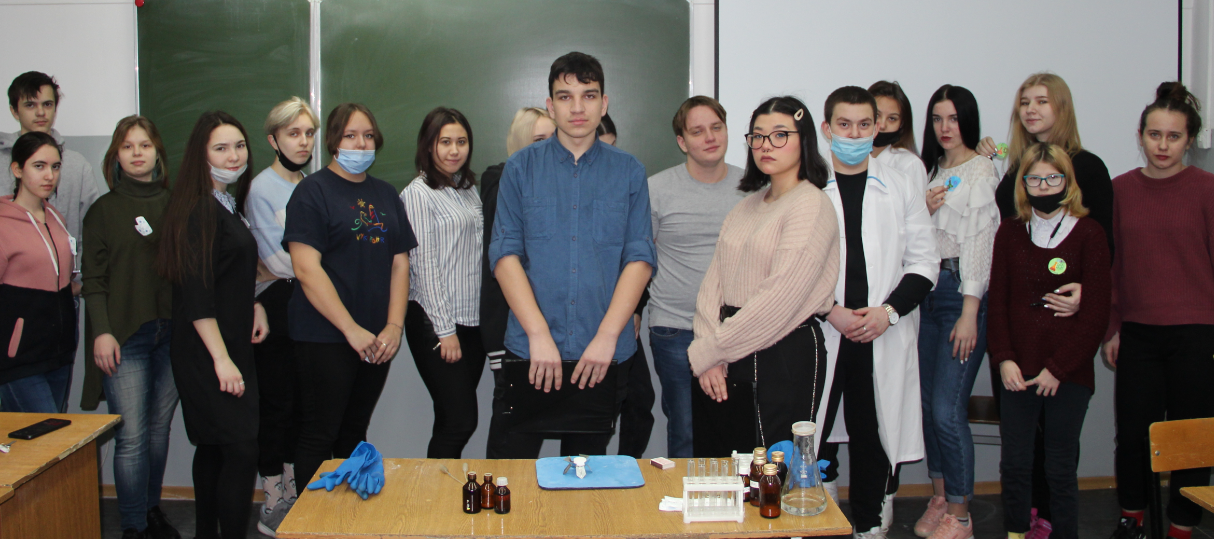 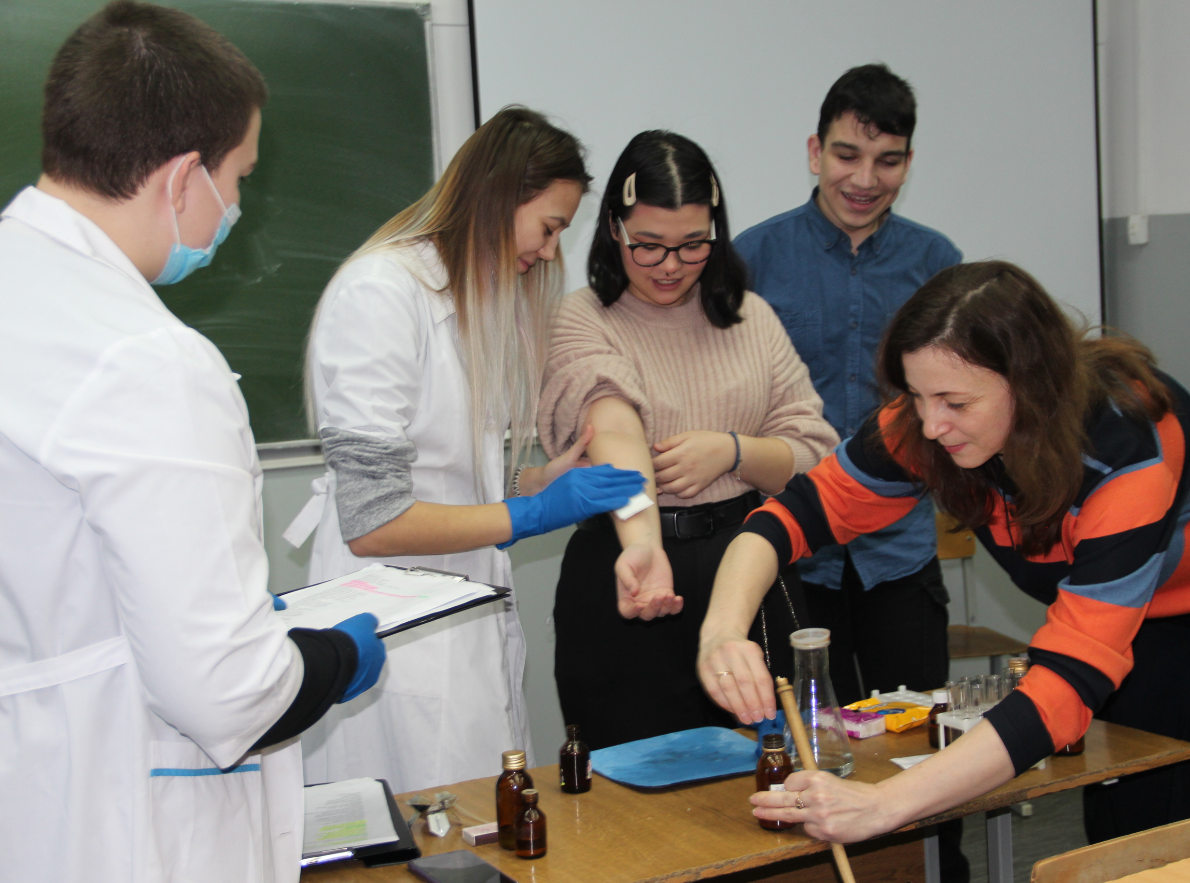 Дидактические игры (игра-соревнование
“Мы начинаем КВН…”)
Информационно-коммуникацио-нные технологии (ИКТ)
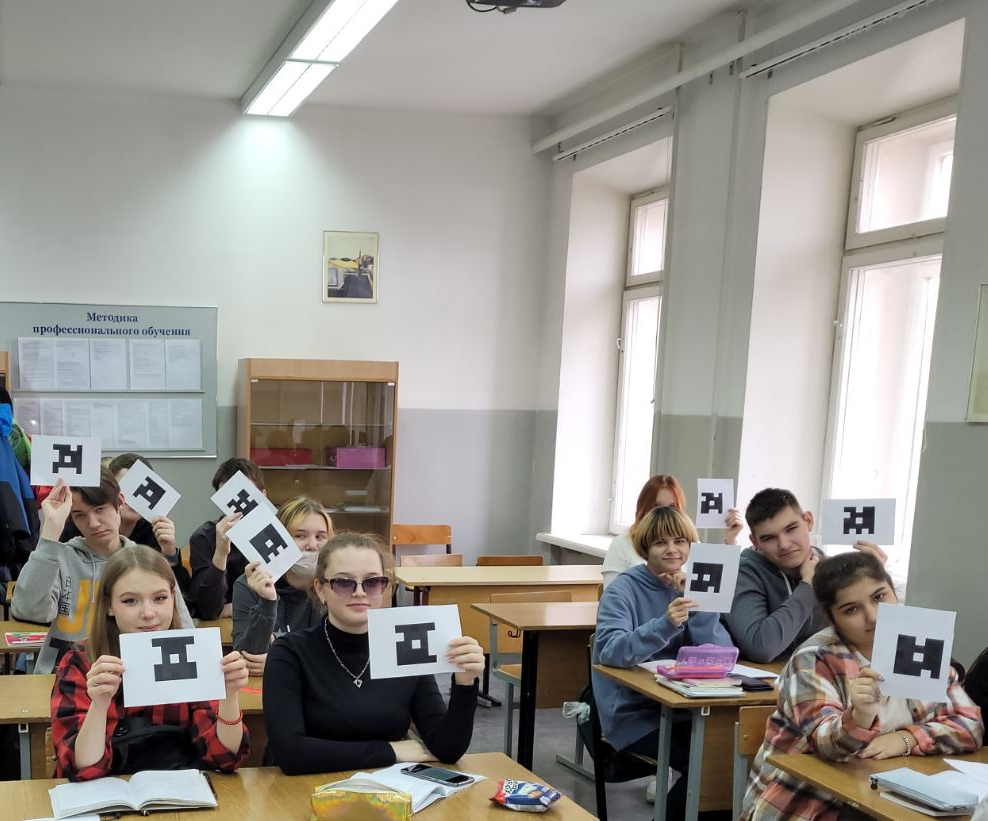 – это использование вычислительной техники и телекоммуникационных средств для реализации информационных процессов с целью оперативной и эффективной работы с информацией на законных основаниях.
Внедрение ИКТ в образовательный процесс не столько насущная необходимость, сколько осознанный процесс технологизации рутинных процессов с целью высвобождения творческой энергии личности современного общества.
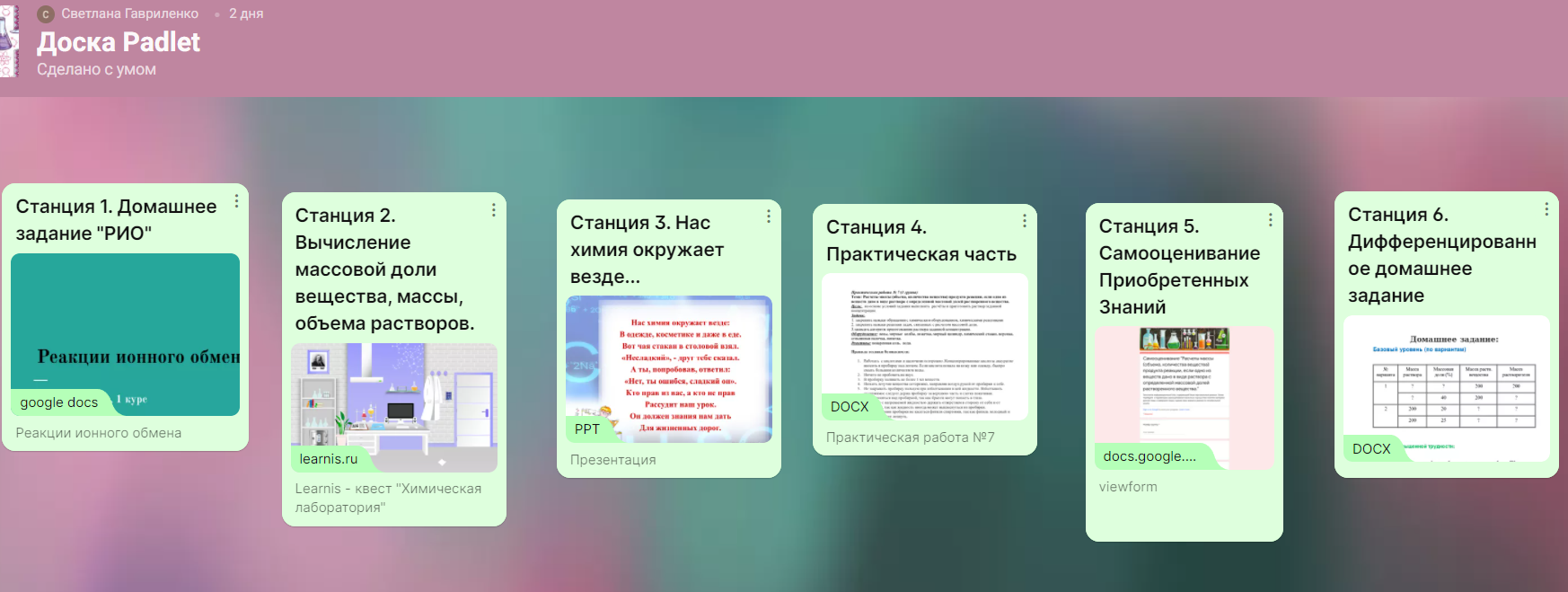 ИКТ в процессе преподавания химии:
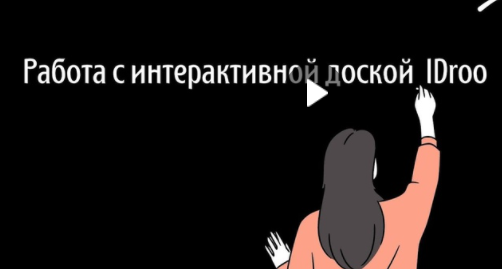 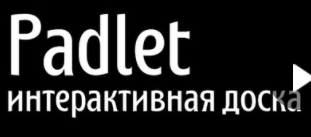 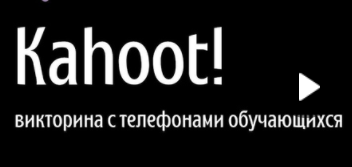 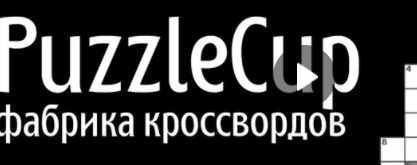 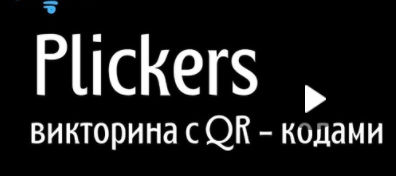 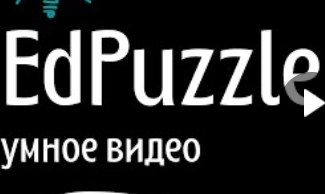 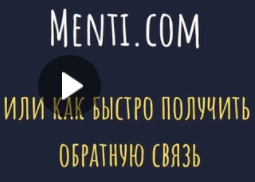 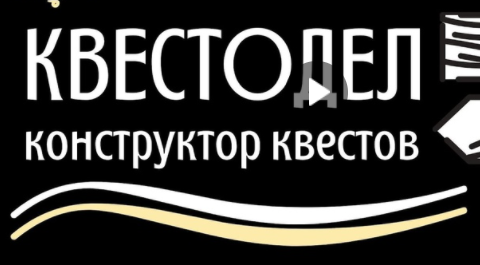 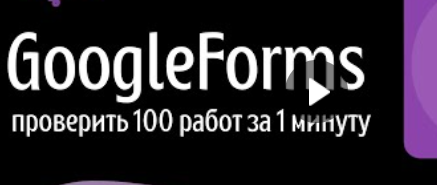 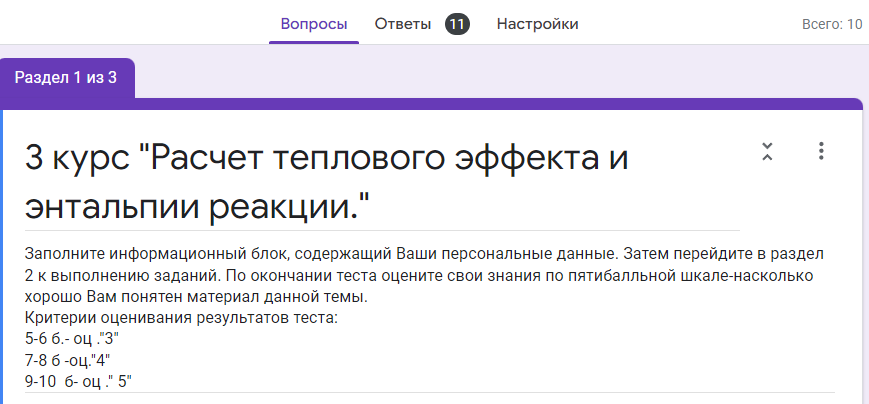 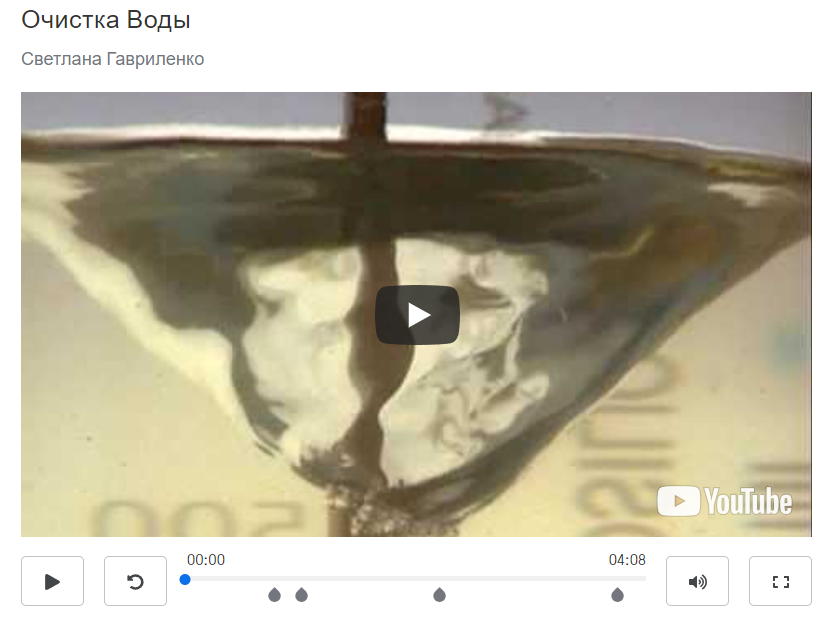 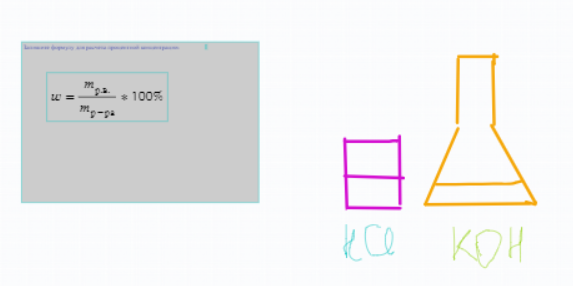 Примеры:
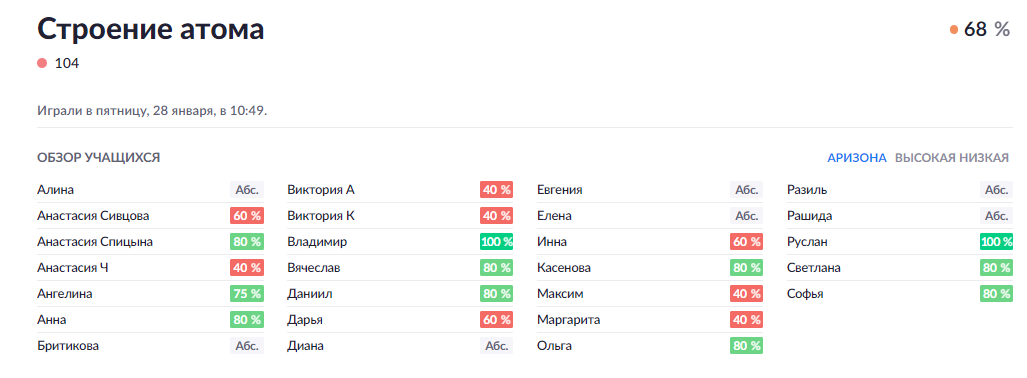 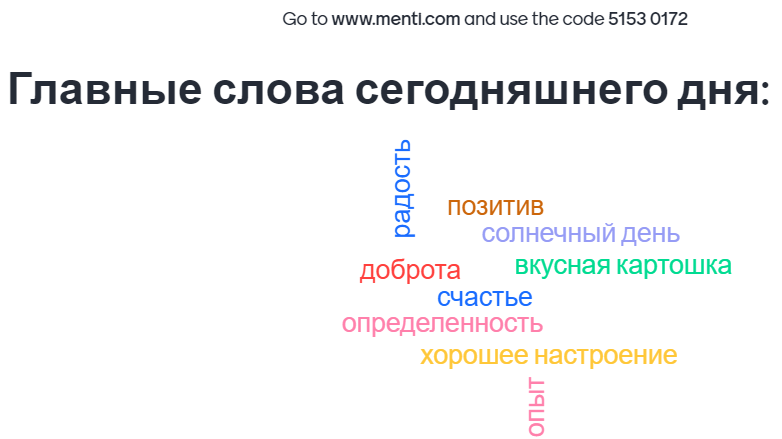 Здоровьесберегающие технологии
1.Снятие эмоционального напряжения
Использование игровых технологий, игровых обучающих программ, оригинальных заданий и задач, введение в урок исторических экскурсов.

2.Создание благоприятного психологического климата на уроке
Доброжелательная обстановка на уроке, спокойная беседа, внимание к каждому высказыванию, позитивная реакция учителя, тактичное исправление допущенных ошибок.
3.Охрана здоровья и пропаганда здорового образа жизни
  профилактика различных заболеваний, а также пропаганда здорового образа жизни.
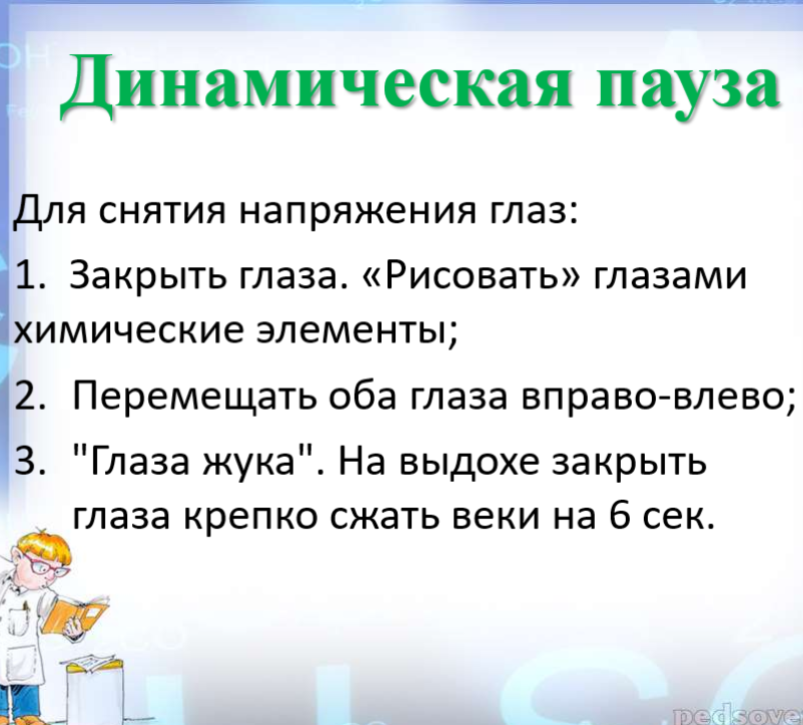 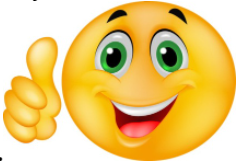 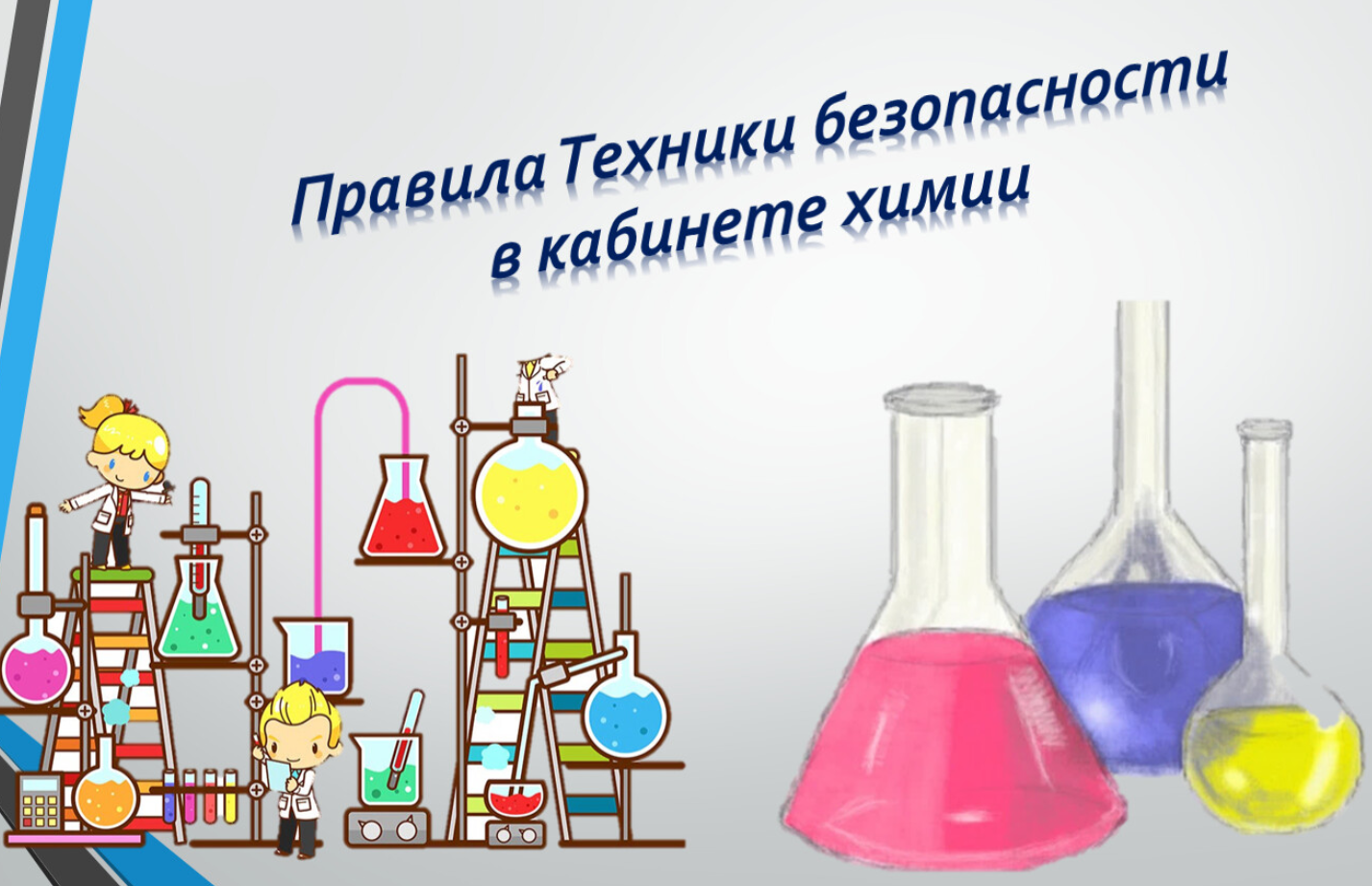 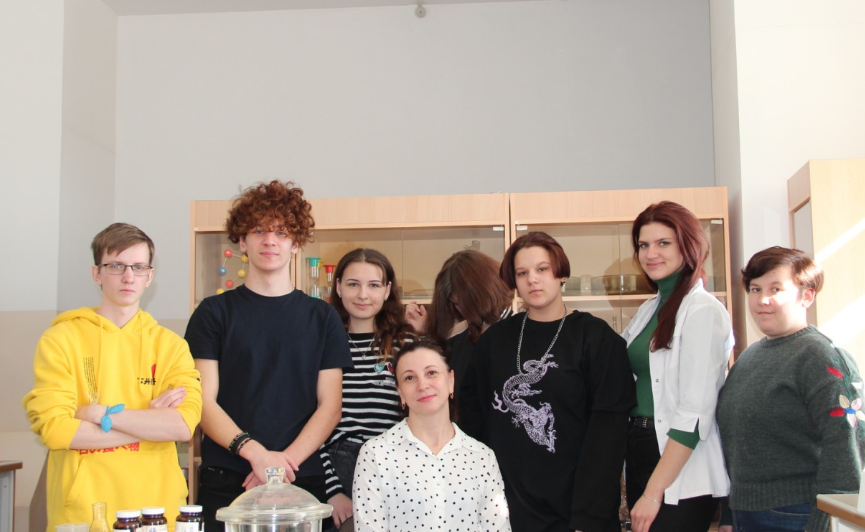 “Ребенок не готовится к жизни, 
а живёт. Знания должны быть актуальны. Здесь и сейчас”.  
          Януш Корчак
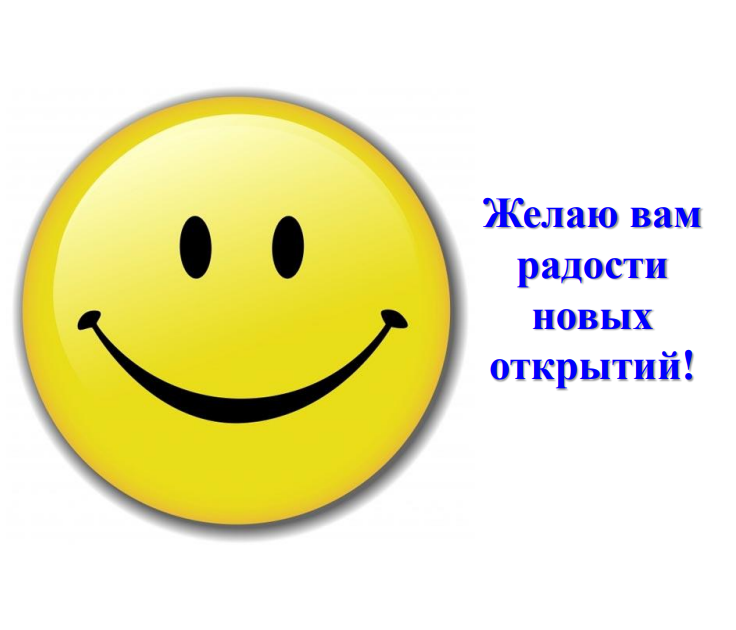 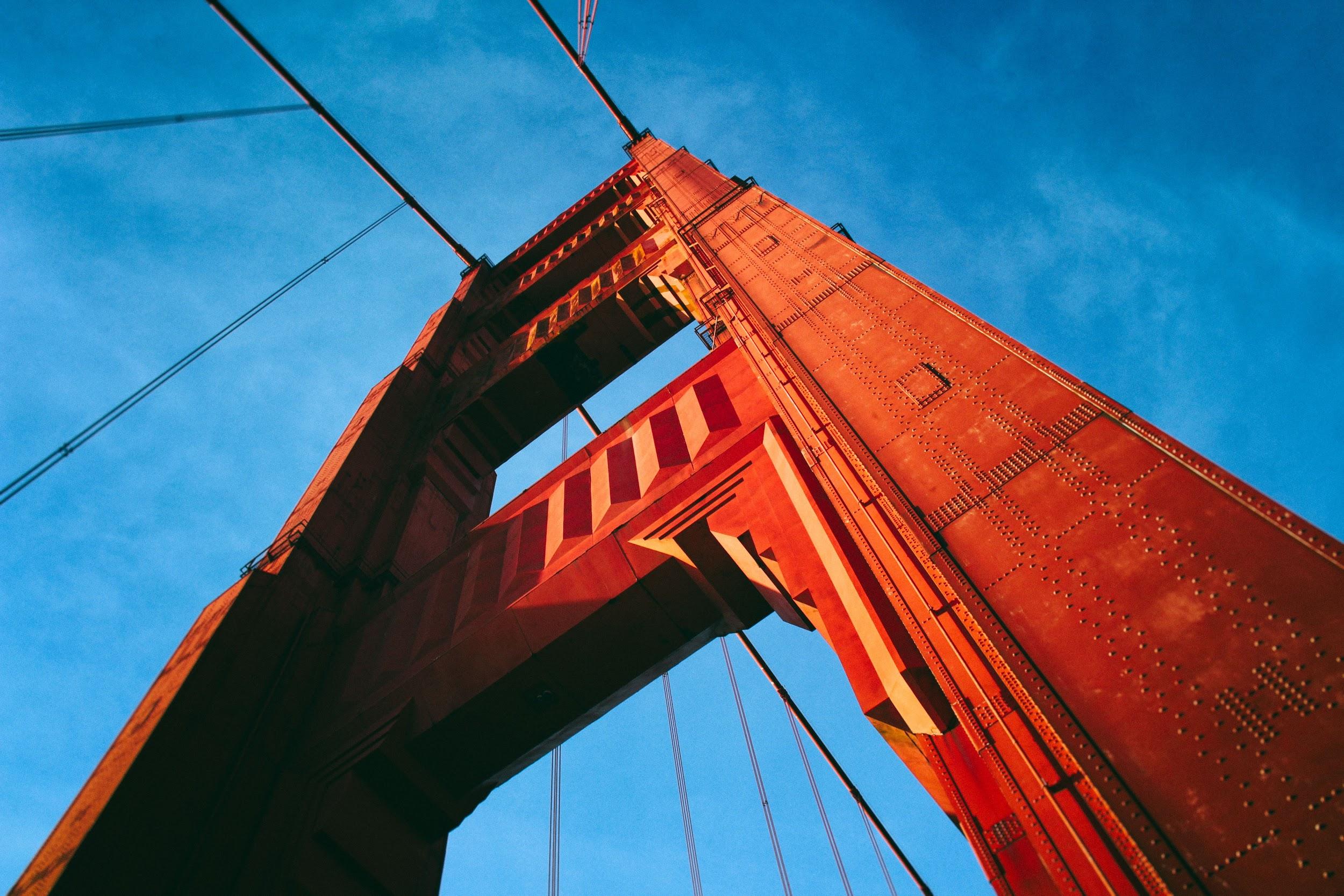 .
Благодарю
 за внимание!